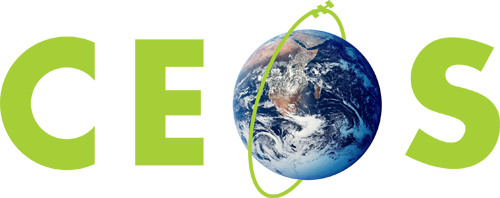 Committee on Earth Observation Satellites
Title Goes Here
Name (s), Organization, CEOS Affiliation
CEOS SIT Technical Workshop 2021
Session and Agenda Item #
Virtual Meeting
7-9 and 14-16 September 2021
Presenter Guidance
Presenters should name their file using the following convention:
AgendaItemNumber_LastName_Subject_Version (e.g., 1.1_Ross_Protocols_v2)
Reporting to support discussion or decision is encouraged, but historical context and detailed reporting should be provided as pre-meeting reading material or in background slides.
Materials should explicitly highlight the decisions, outcomes, or actions you are seeking. The more explicit you are with the required actions, the better. i.e., do feel free to propose draft action text for consideration – it may be revised, but will help with the efficient preparation of the actions record.

Due dates:
Presentations: no later than Tuesday Sept 7th
‹#›